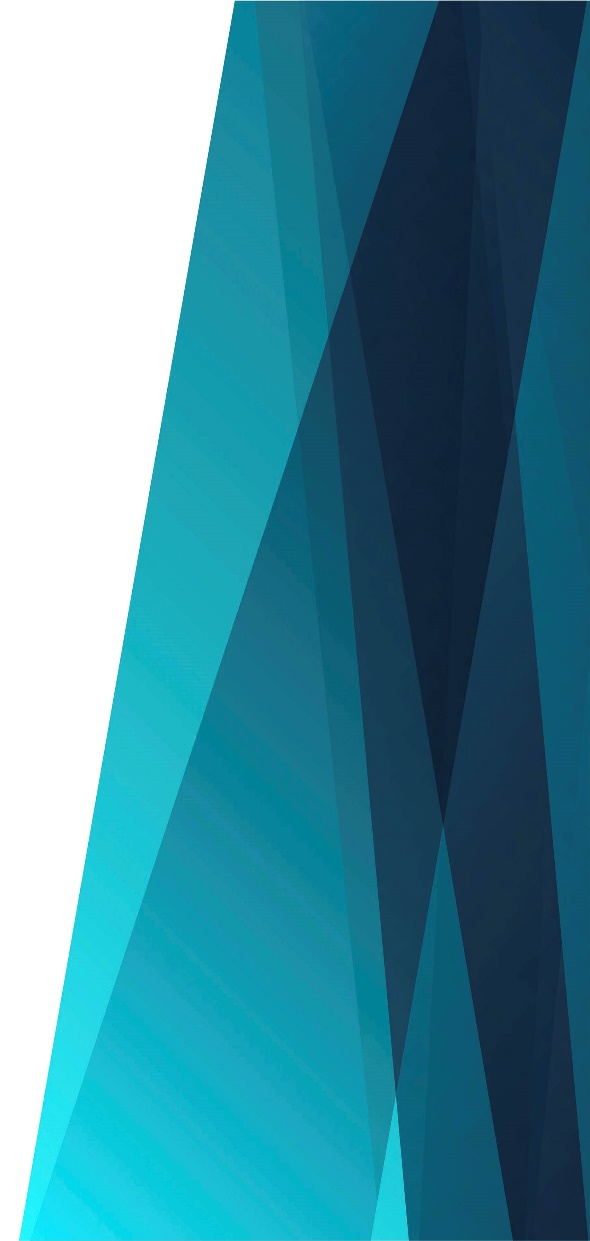 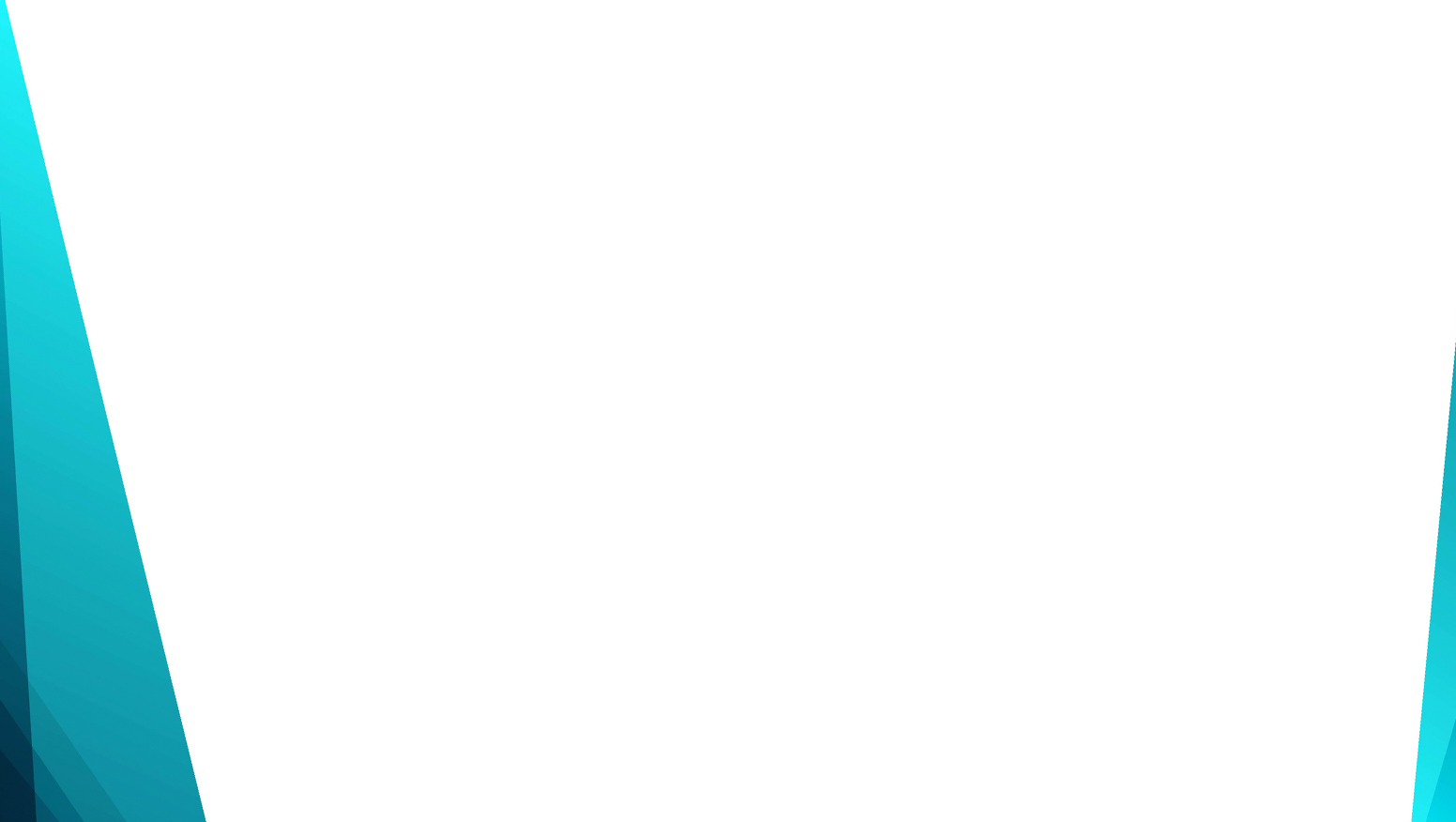 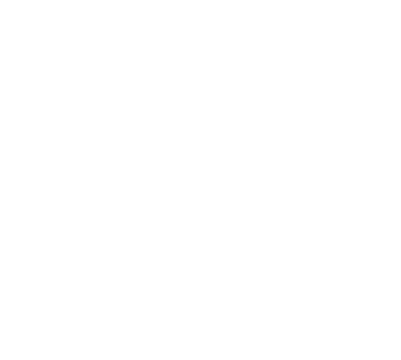 Песня хваленья
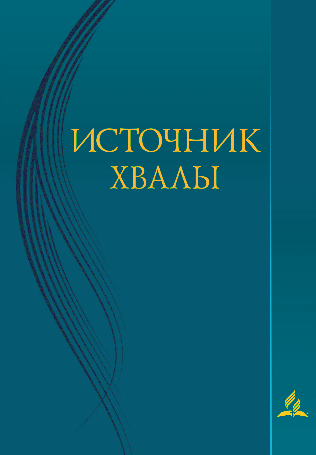 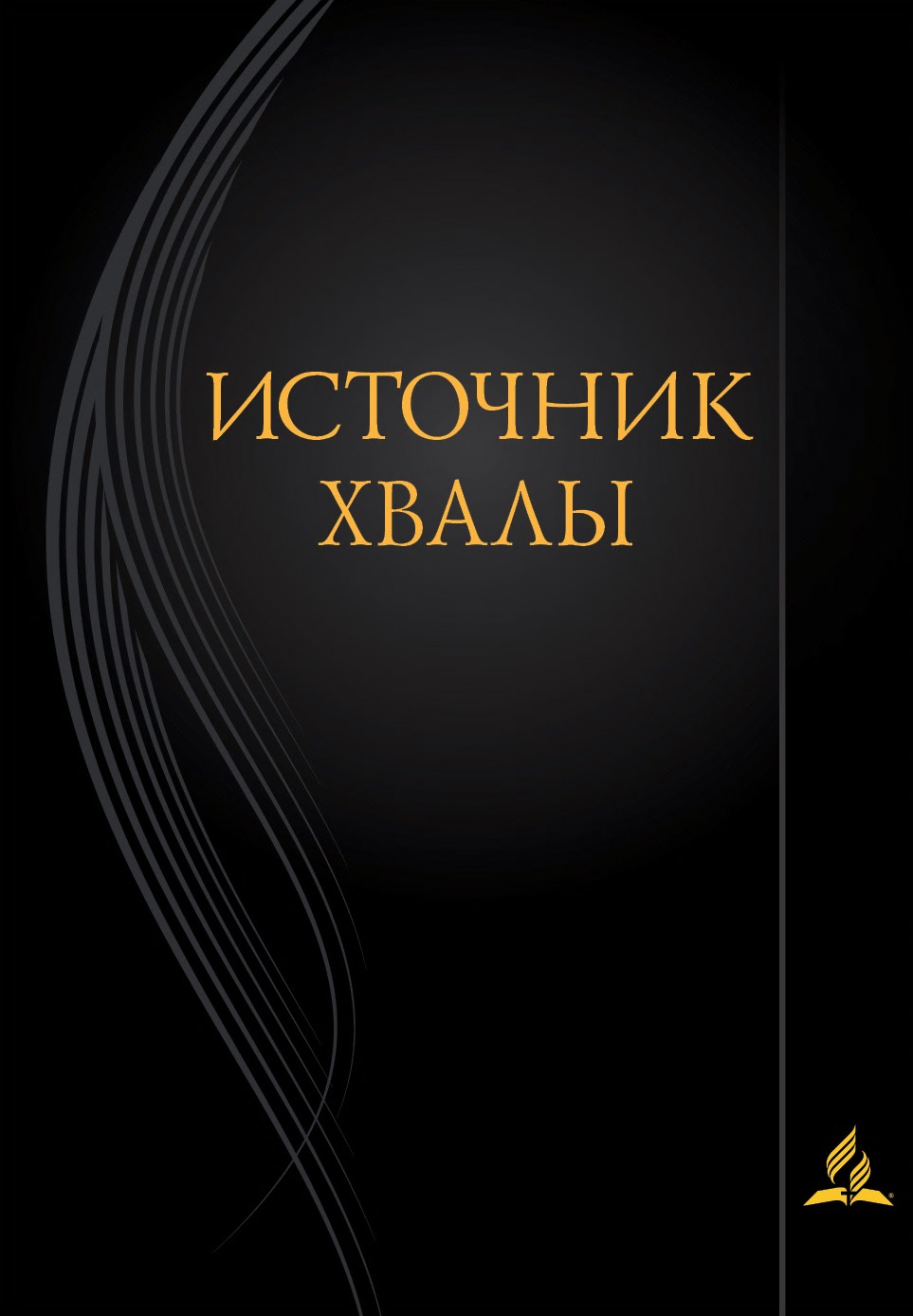 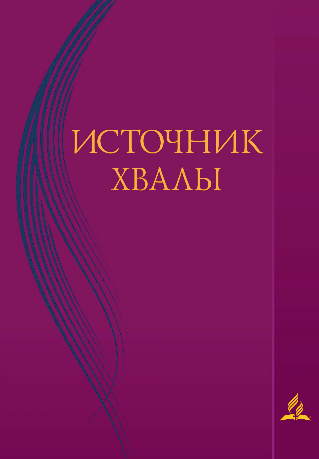 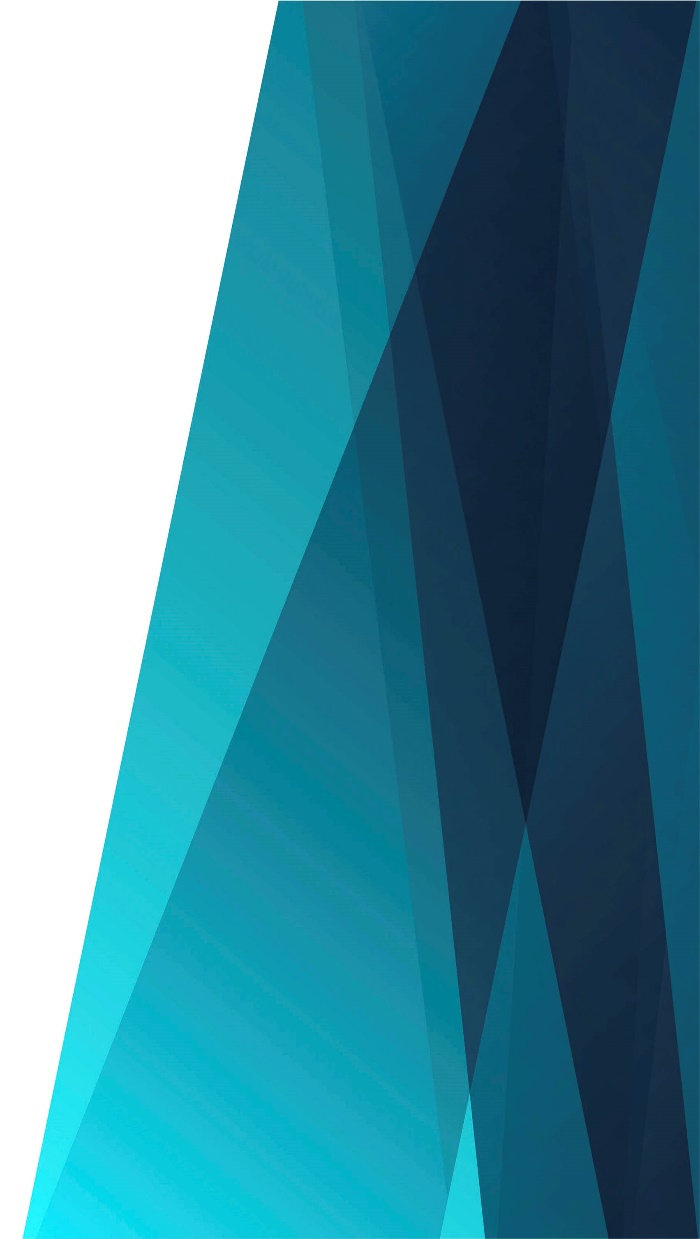 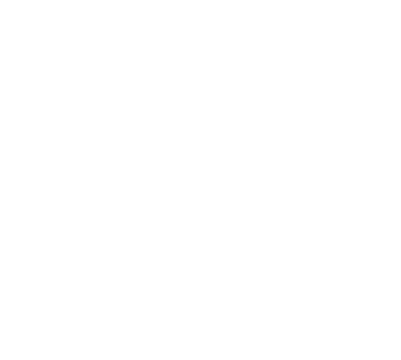 Пусть песню хваленья возносит творенье,
Творцу всеблагому поёт с торжеством –
Тому, Кто создал нас, хранил и питал нас,
Тому, Кто ведёт нас в небесный наш дом.
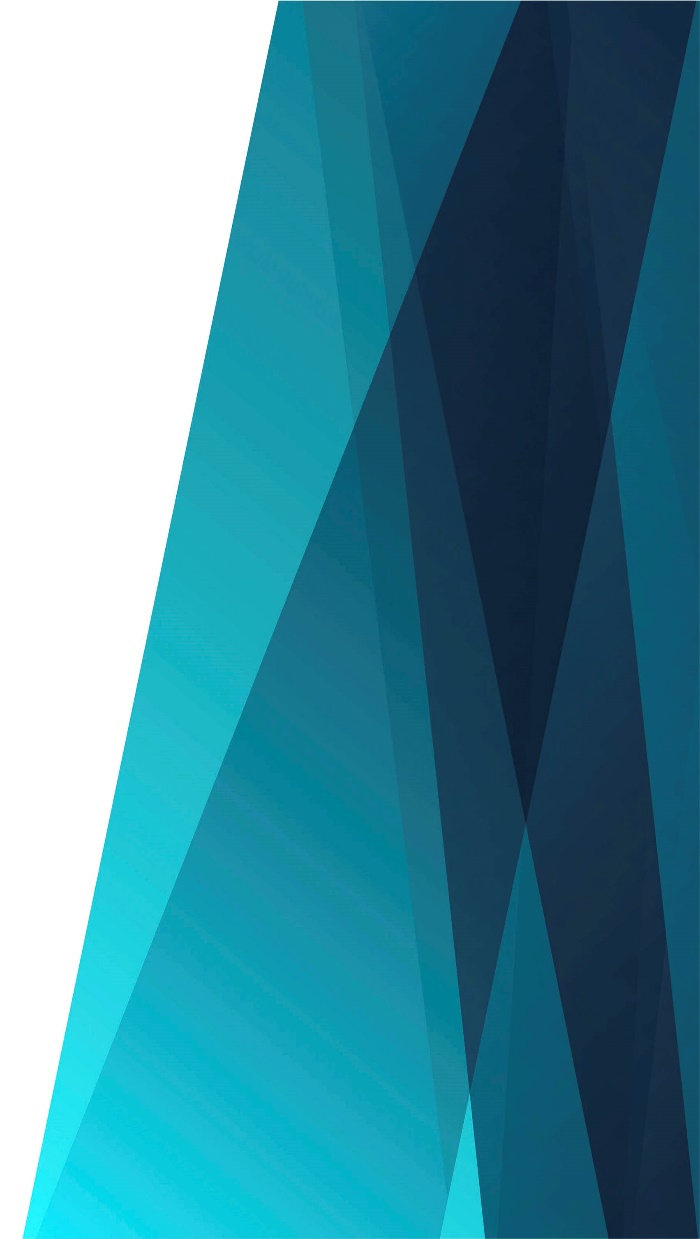 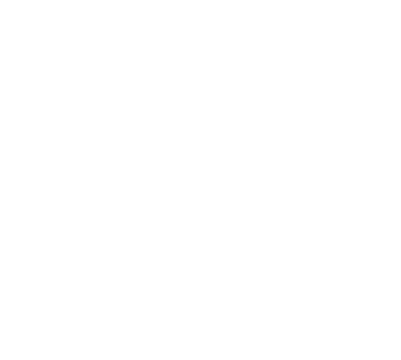 И реет над нами любовь – Его знамя,
И огненный столп Его ночью ведёт
Среди смертной тени и мрачных сомнений,
Пока впереди луч зари не взойдёт.
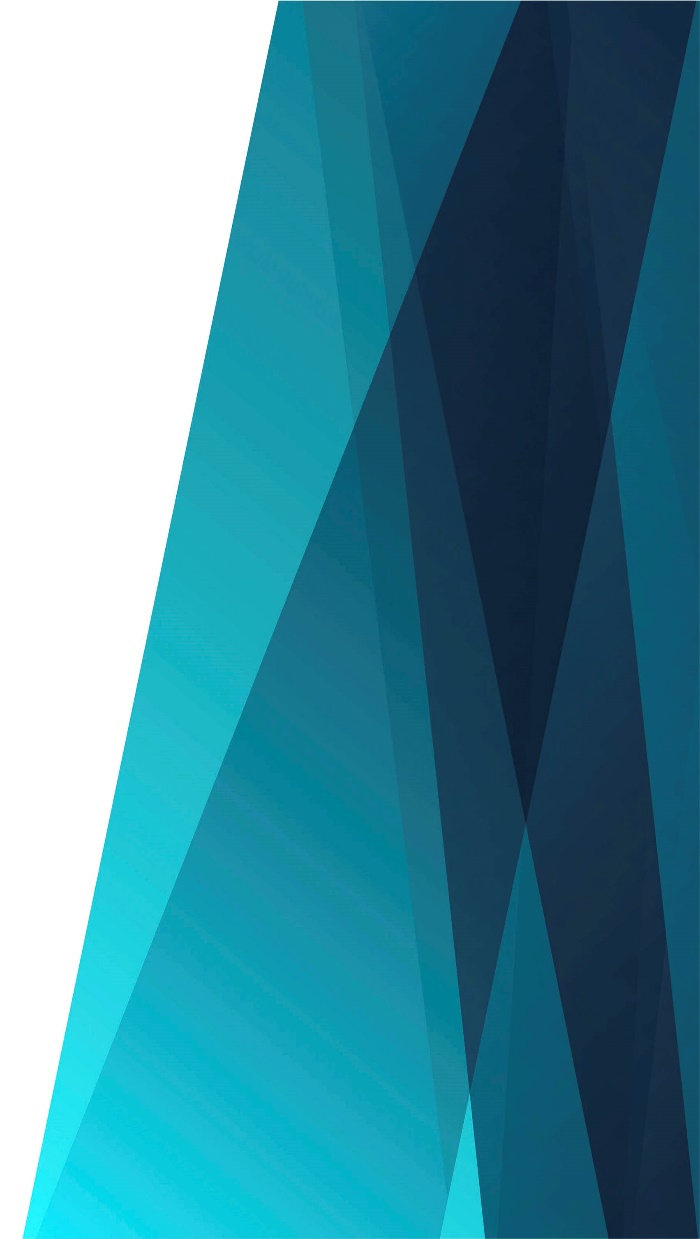 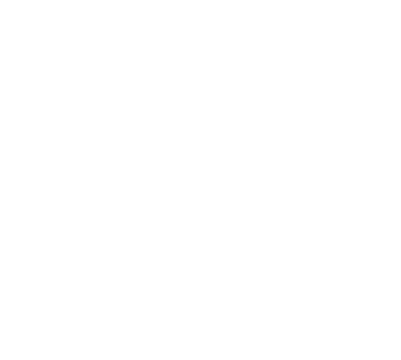 Закон Его в силе, и так, как светили
Все звёзды и солнце, так светят сейчас.
Все реки и горы, моря и просторы
Послушны закону Божественных фраз.
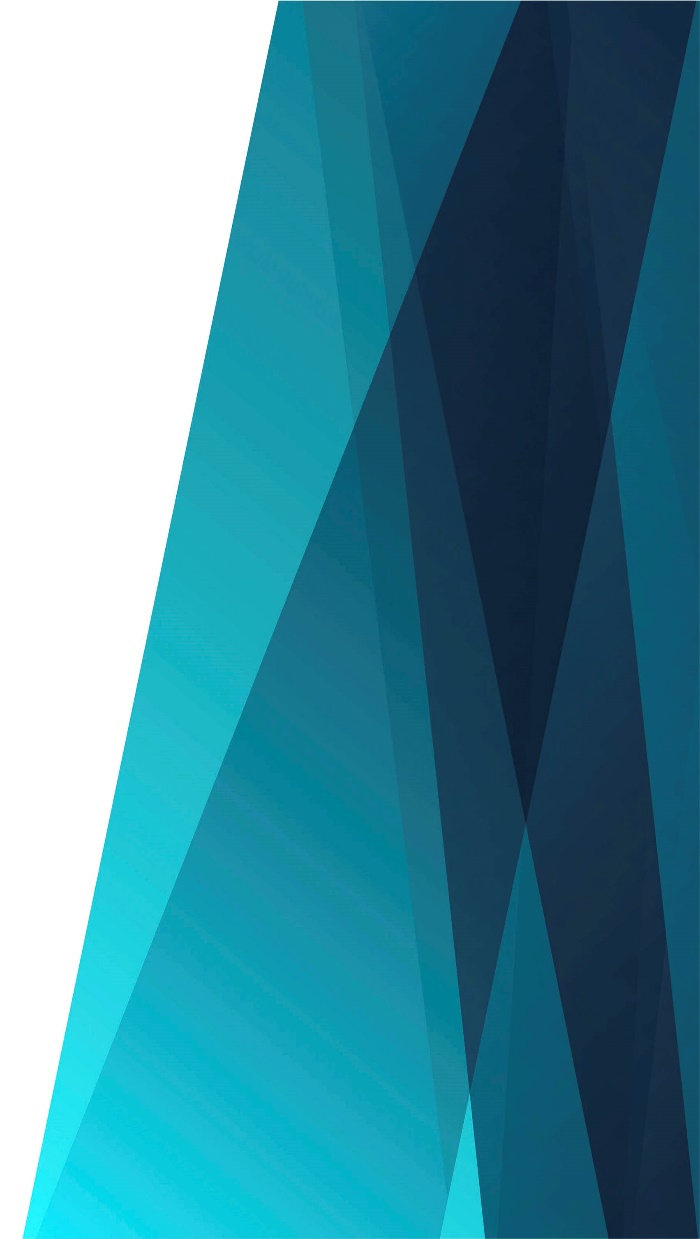 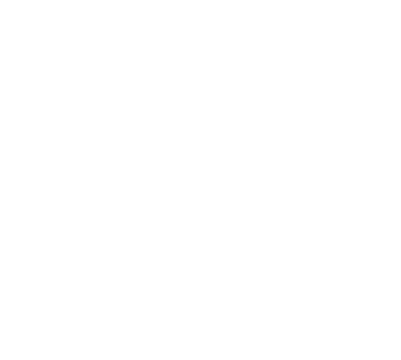 И нам нужно тоже, любя Тебя, Боже,
Воспеть песнь восторга – пусть льётся она!
В едином порыве творений счастливых
Звучит эта песня, хваленьем полна.